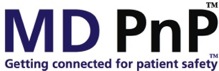 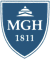 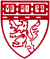 Federal HIT Summit
Nov 20, 2014
Washington, DC
Medical Device and HIT System IntegrationImplications for healthcare quality, safety, and innovation
Julian M. Goldman, MD
Director, Program on Interoperability, Mass General Hospital
Medical Director, Partners HealthCare Biomedical Engineering
Anesthesiologist, MGH/Harvard Medical School
Contact information: www.jgoldman.info
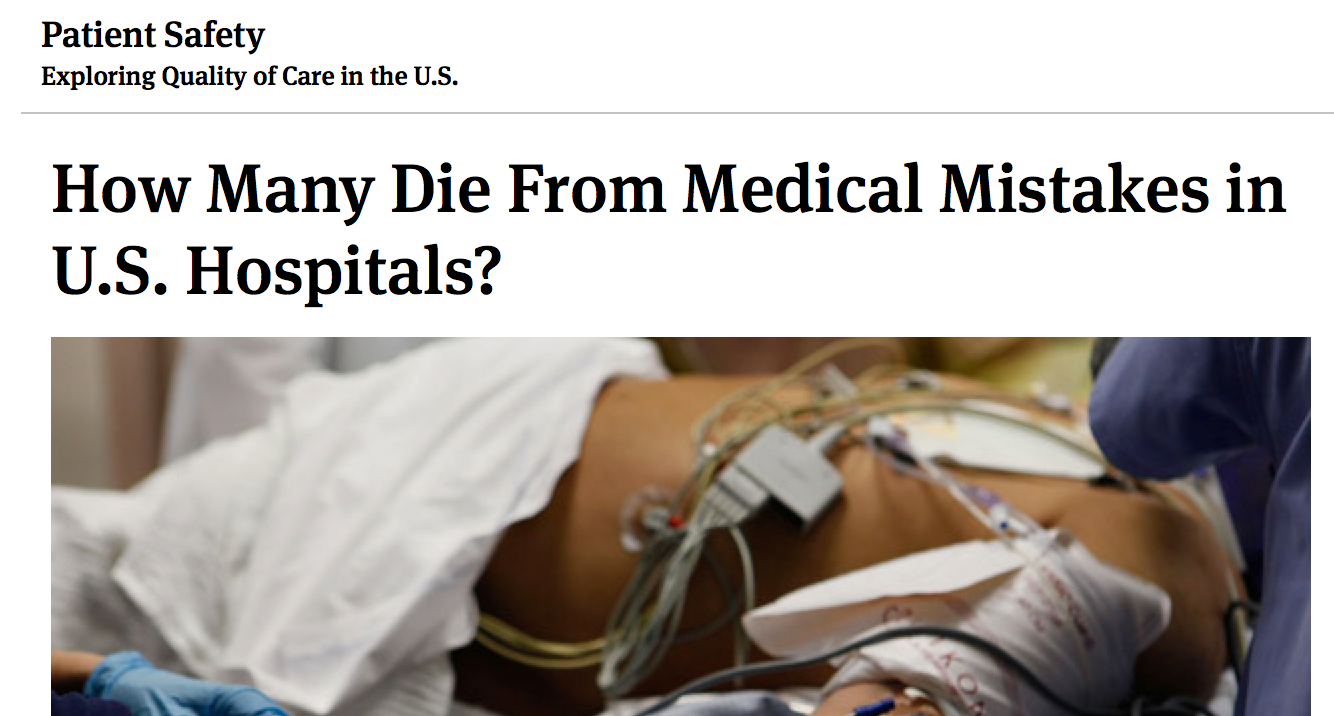 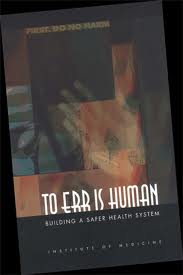 1999
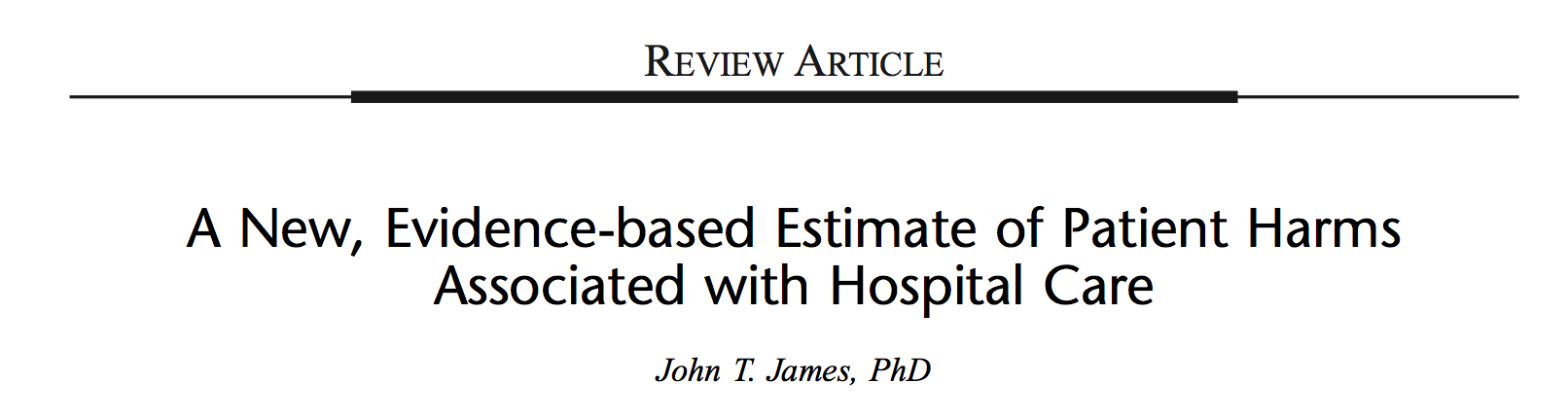 2013
1999 IOM published “To Err Is Human” up to 98,000 people a year die because of mistakes in hospitals.
2010 the Office of Inspector General for Health and Human Services said that bad hospital care contributed to the deaths of 180,000 patients in Medicare alone in a given year.
2013 Journal of Patient Safety: between 210,000 and 440,000 patients each year who go to the hospital for care suffer some type of preventable harm that contributes to their death.
“That would make medical errors the third-leading cause of death in America, behind heart disease, which is the first, and cancer, which is second. “
[Speaker Notes: http://journals.lww.com/journalpatientsafety/Fulltext/2013/09000/A_New,_Evidence_based_Estimate_of_Patient_Harms.2.aspx
http://www.propublica.org/article/how-many-die-from-medical-mistakes-in-us-hospitals]
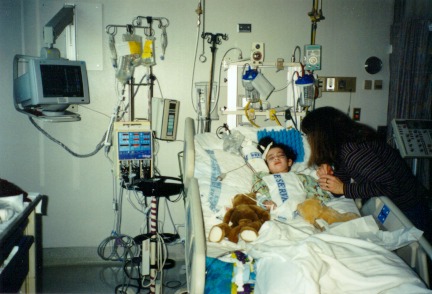 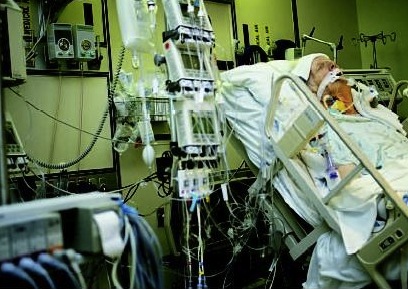 Devices, processes, non-integrated system  errors
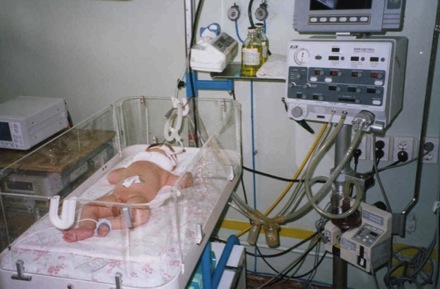 Home ventilator
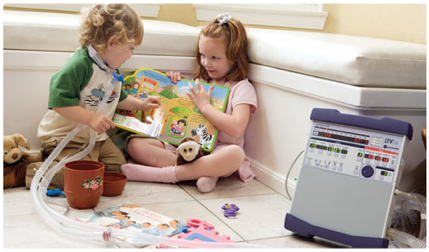 [Speaker Notes: http://www.nwscape.com/brooke/images-new/icu-l.jpg
http://employees.csbsju.edu/lrodgers/images/baby%20icu.jpg
http://www.perfusion.arizona.edu/images/OR%20perfusion.jpg
http://www.fitsense.com/b/images/cardiac%20surgery%20cw.jpg]
OR scene – patient’s life saved:Clinicians need timely, accurate data to reduce error, treatment delays, injuries and deaths. Is that how we practice today? Where are innovative solutions?
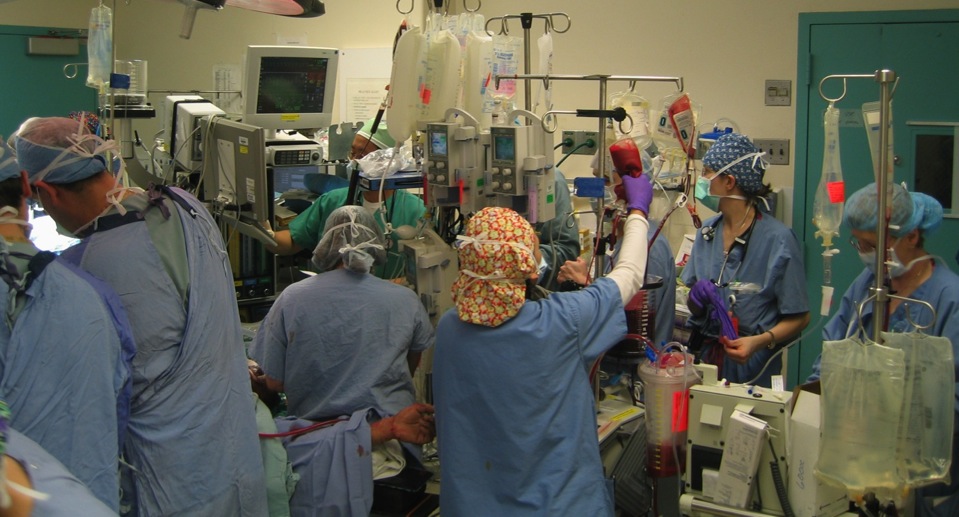 Medical Devices generate “First Mile” of data (from patient)
Pulse Oximeters measure oxygen saturation – displayed as SpO2  %
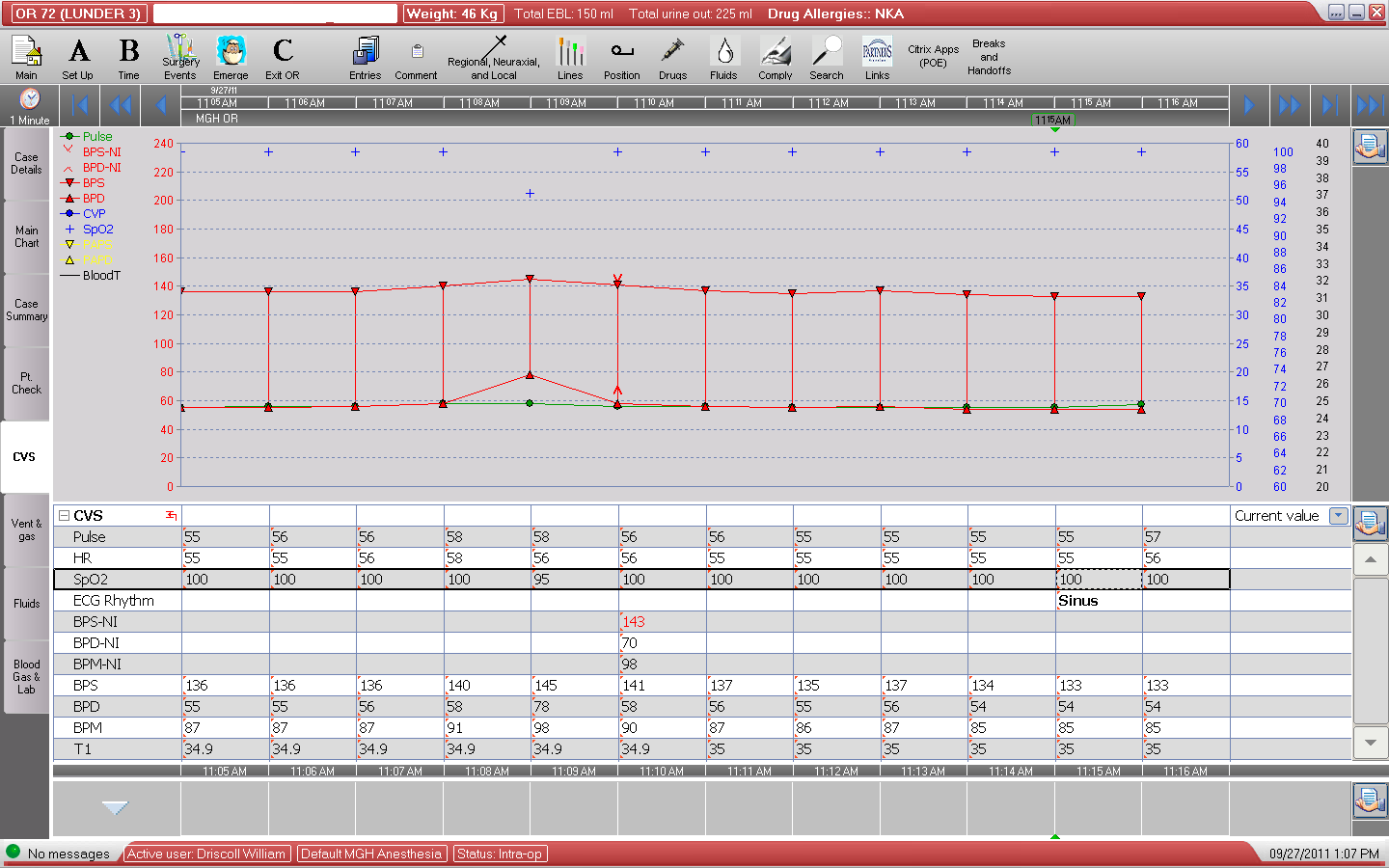 Pulse Oximeter oxygen saturation is  84% on instrument display and in EHR
EMR
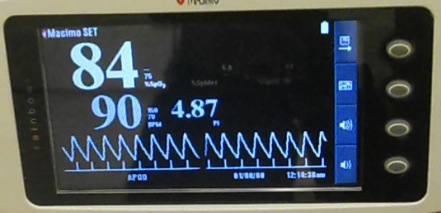 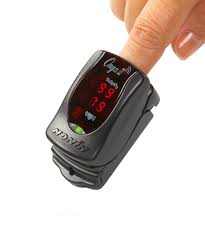 Blood Pressure
Bluetooth pulse oximeter
Julian M. Goldman, MD / MGH
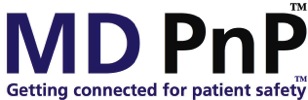 [Speaker Notes: IoT – insert Nonin photo]
Medical Devices are also the “Last Mile”
(data back to devices)
These infusion pumps are for use on ONE patient
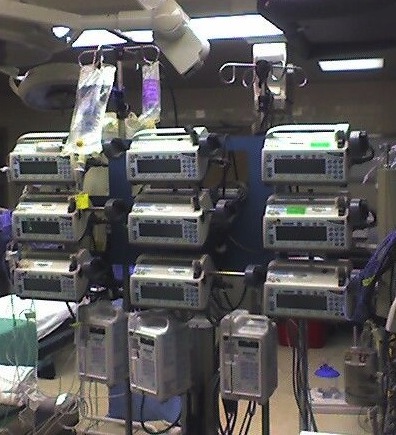 Example - Infusion technology:
Decision support?
Prevent contra-indicated infusion?
“Artificial pancreas” Capabilities? (closed loop)
Consolidate all data for adverse event analysis?
Check device status, software version? Recall?
Adjust settings remotely?
In interdisciplinary settings, language matters …
Actual screen capture from intra-operative EMR during surgery
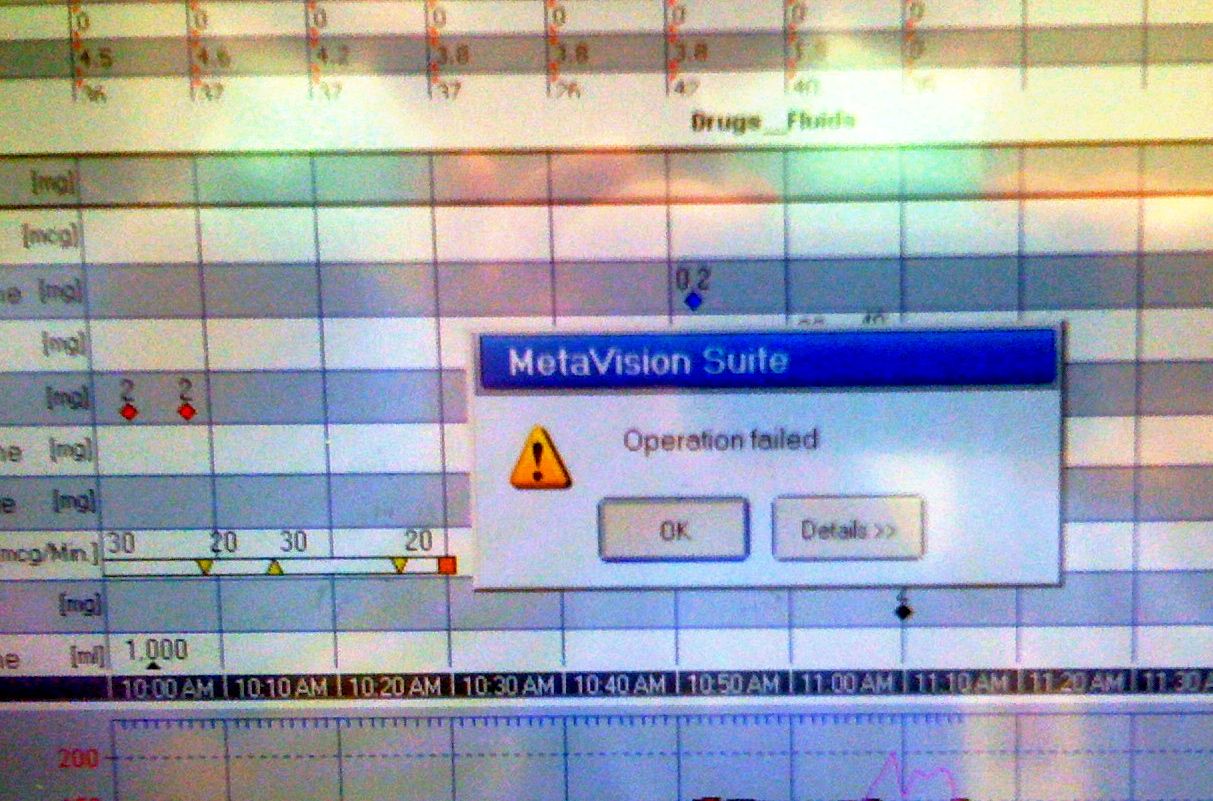 Julian M. Goldman, MD / MGH
[Speaker Notes: Source – Metvision / MGH / Goldman]
Discrete, device-based alarms
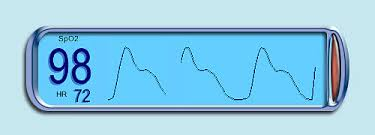 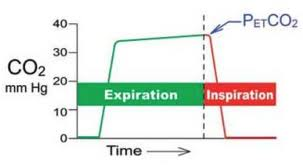 Low SpO2 Alarm = 90%
Resp rate Alarm
< 8 or > 20
ETCO2 >x or <x?
Must function without context
[Speaker Notes: Pulse ox simulator
http://vam.anest.ufl.edu/simulations/pulseoximeter.php
Capnogram
https://encrypted-tbn0.gstatic.com/images?q=tbn:ANd9GcSo2H8dY0xXmxgxs5B3AdzI9kmrYLFNywWcrcx1tTsR0eRa48ns2w]
Context-based “smart” alarms
EMR
Is this an IOT approach? Maybe …
Smart Alarm
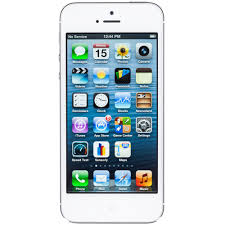 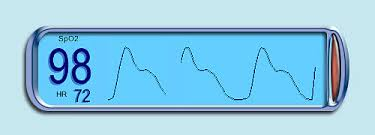 Use trends
Data fusion
context
Low SpO2 Alarm = 80%
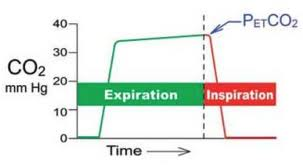 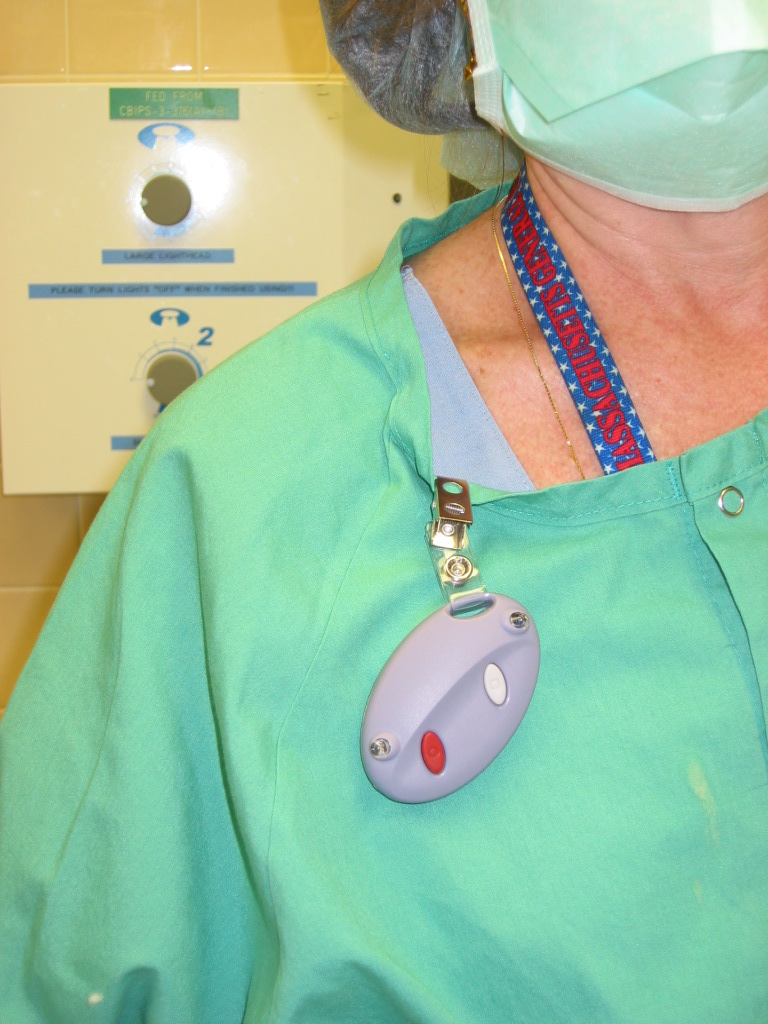 Resp rate Alarm
< 8; CO2 > 60
Correct Time
[Speaker Notes: Pulse ox simulator
http://vam.anest.ufl.edu/simulations/pulseoximeter.php
Capnogram
https://encrypted-tbn0.gstatic.com/images?q=tbn:ANd9GcSo2H8dY0xXmxgxs5B3AdzI9kmrYLFNywWcrcx1tTsR0eRa48ns2w]
Pulse Oximeter Data example
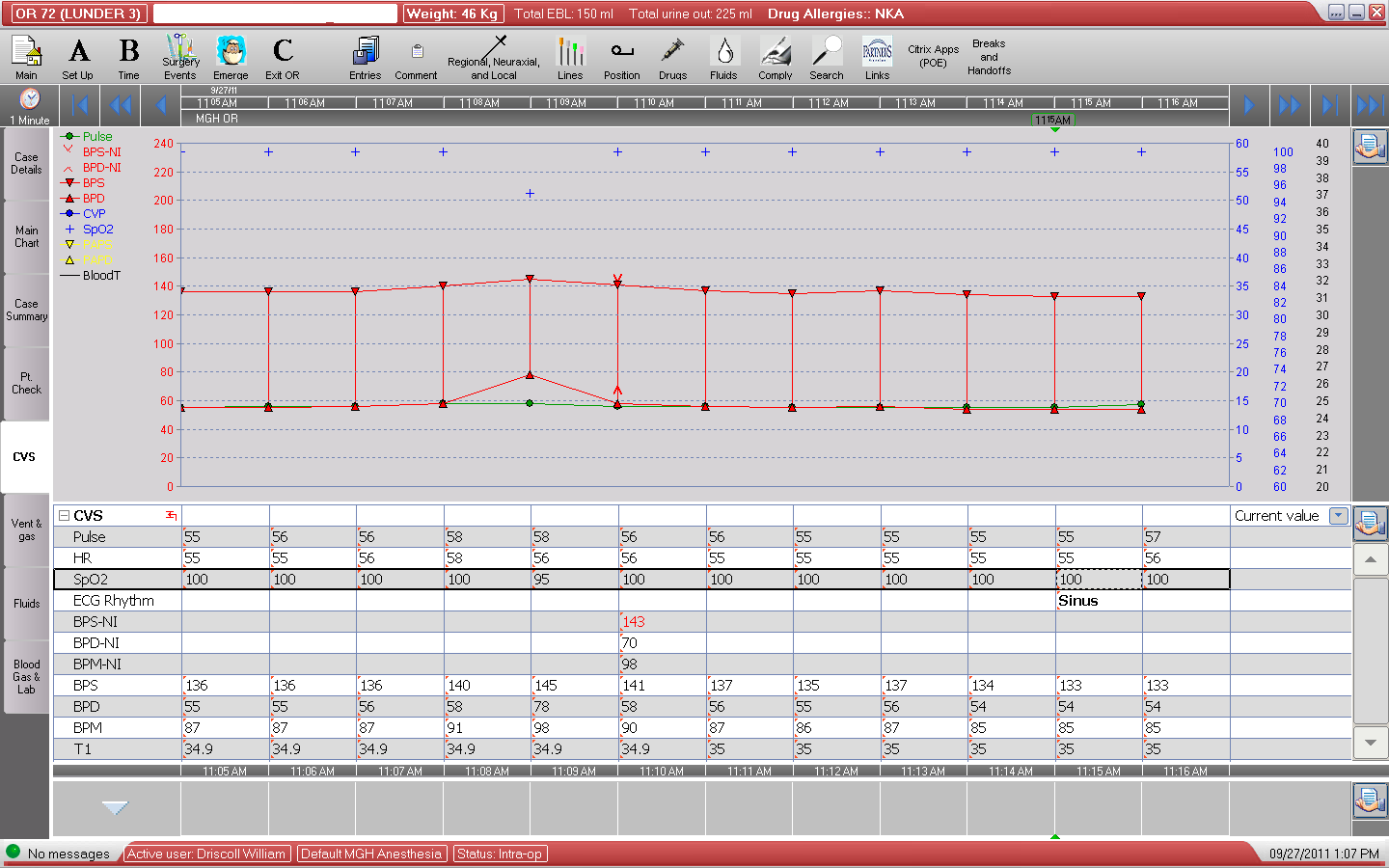 Oxygen Level Low
WHY????
JM Goldman MD / MGH
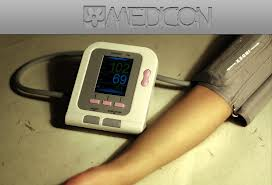 BP cuff - Pulse Oximeter Interaction
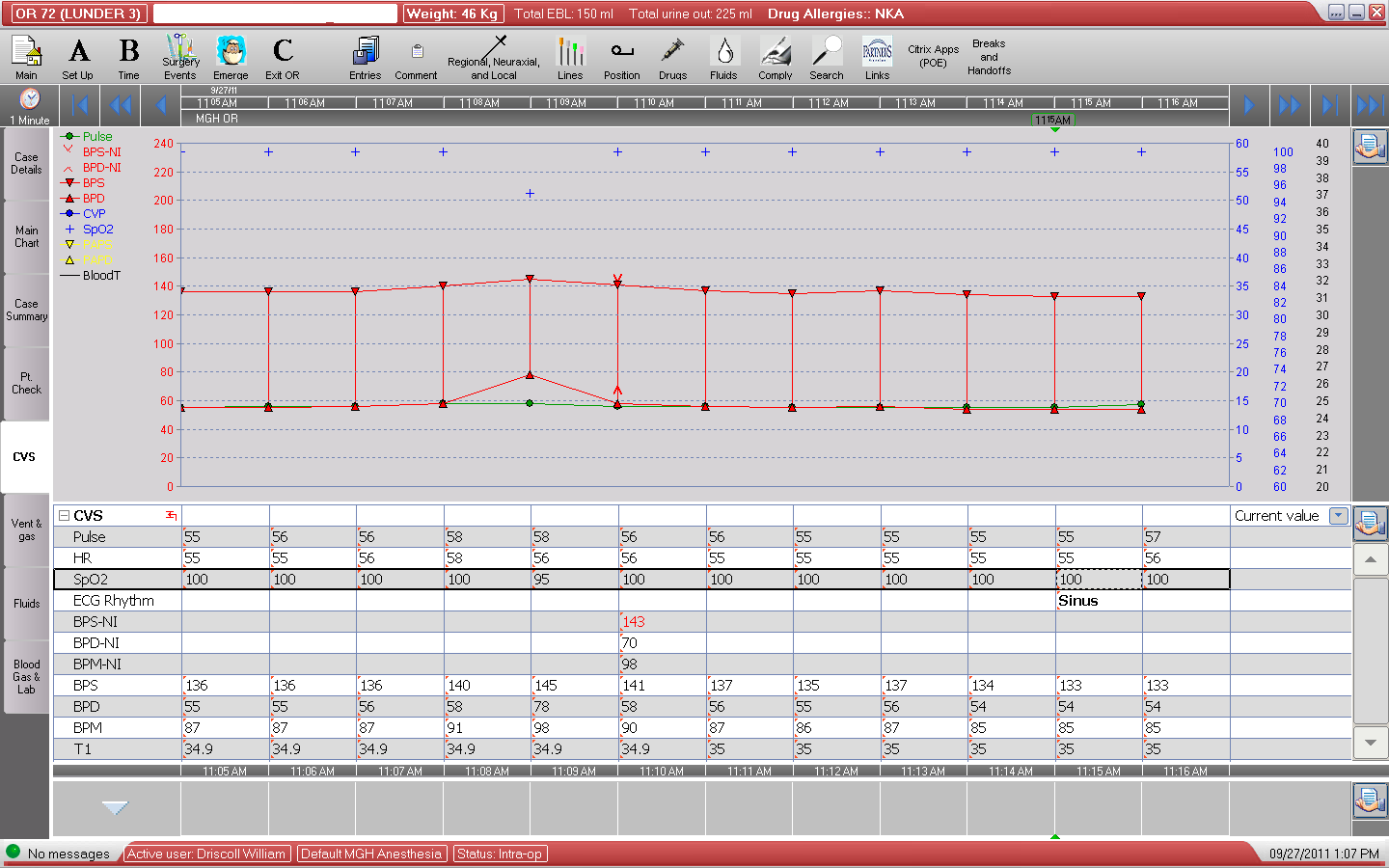 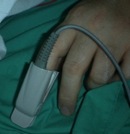 Not reall low oxygen
“Bad” data
JM Goldman MD / MGH
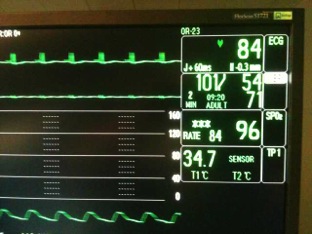 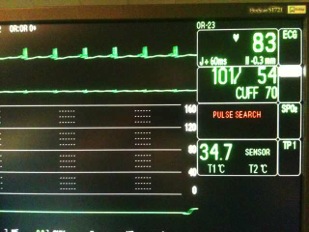 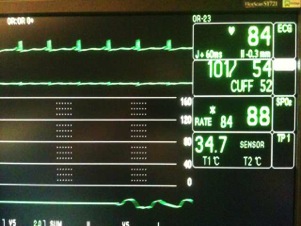 Blood returns to finger
Cuff inflates – loss of finger signal
Baseline
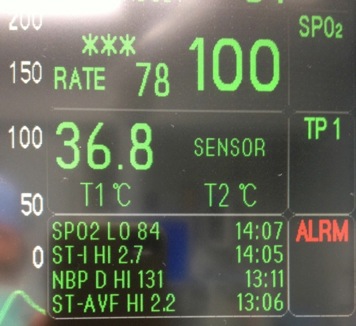 We must not discard data!!
No evidence of 84% SpO2 in EHR
(Blue ticks representing SpO2 values
Don’t change)
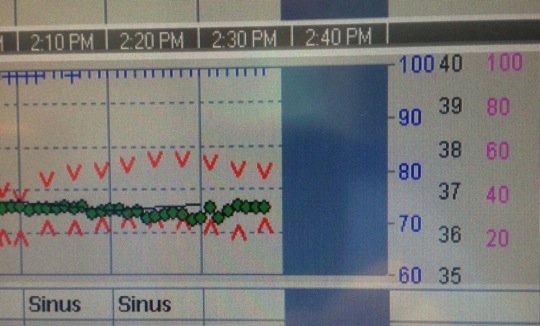 Monitor Displays Low Oxygen Level (SpO2) Alarm Event “84%” at 2:07
Julian M. Goldman, MD / MGH
[Speaker Notes: Data from Lunder OR 54 May 28 2013
JM Goldman MD]
Sources of variation in EHR documentation due to Data Sampling
60 Seconds
Example of possible EHR sample points for 1-minute recording
Based on this example,
EHR May record SpO2 as:
98%
92%
80%
75%
Etc.
Patient’s “actual” SpO2 
minimum = 70%
[Speaker Notes: Closest approximation of “actual” is pulse oximeter set to “beat-to-beat” mode, or 2-second averaging time.
Better data could be obtained from manufacturers proprietary data stream, but is not necessary for this study.]
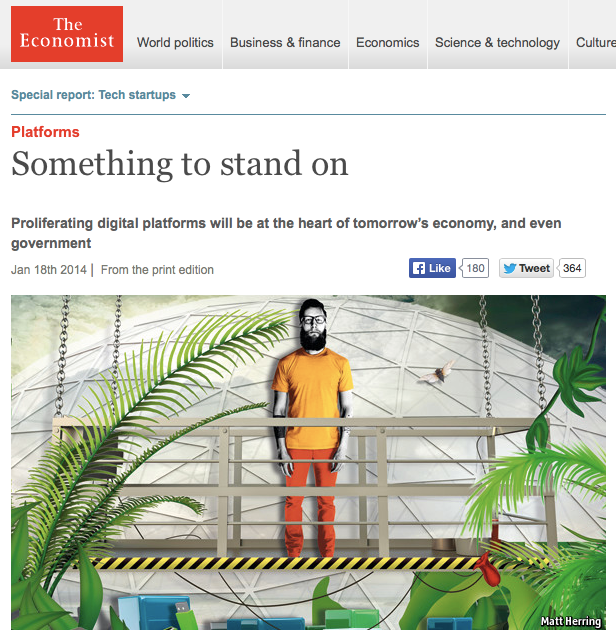 Proposal: Can an Integrated Clinical Environment (ICE) add “error resistance” to  healthcare delivery?
[Speaker Notes: http://www.economist.com/news/special-report/21593583-proliferating-digital-platforms-will-be-heart-tomorrows-economy-and-even]
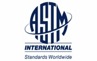 Standard for the“Integrated Clinical Environment”ASTM F2761-09
“Essential safety requirements for equipment comprising the patient-centric integrated clinical environment (ICE) — Part 1: General requirements and conceptual model”
Provides a standards-based system architecture intended to support safe interoperable medical systems
Recognized by FDA 8/2013: http://www.gpo.gov/fdsys/pkg/FR-2013-08-06/pdf/2013-19020.pdf
[Speaker Notes: Developed by experts convened through MD PnP, TATRC BAA]
Integrated Clinical Environment - Architecture
From ASTM F2761-09
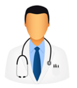 Clinicians
ICE System
Apps for PCA Safety, Smart Alarms, Remote Notification, Team coordination
EMR
ICE External
Interface
ICE Supervisor (runs apps)
ICE Network Controller
ICE Data Logger
Medical Device or other equipment
Medical Device or other equipment
Medical Device or 
other equipment
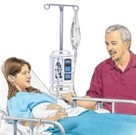 Patient and Family
Standard recognized by FDA in August 2013
[Speaker Notes: Patient Image: http://www.uofmmedicalcenter.org/healthlibrary/Article/88979
Clinician image: Icon from medicalappjournal.com]
OpenICE Open-Source Platform
Based on ASTM F2761 “Essential safety requirements for equipment comprising the patient-centric integrated clinical environment (ICE), IEEE 11073 nomenclature; OMG DDS pub/sub messaging middleware
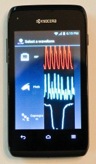 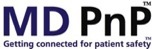 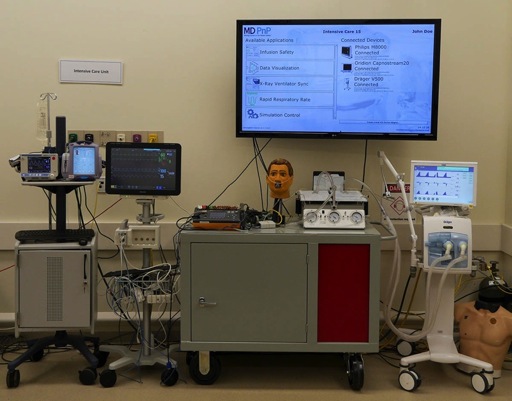 Apps
Caregiver
ICE Supervisor
Black Box
Recorder
External
Network
Network Controller
Data
Logger
Adapter
Adapter
Adapter
PulseOx
Pump
Patient Mon.
Patient
www.openice.info
[Speaker Notes: New version is built on open source implementation of open standards. 
Open ICE equipment interfaces translate proprietary manufacturer-specific interfaces to common data representation and communication protocol
Better patient simulator allows patient algorithms to plug in
Devices are plug-and-play: any device that provides necessary interface can be used]
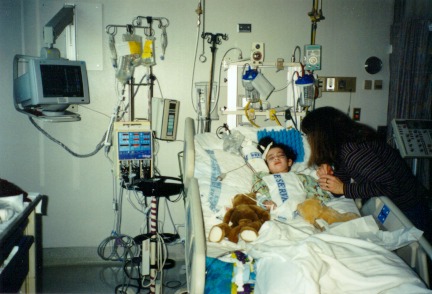 “Medical IoT” 
(Internet of Things)
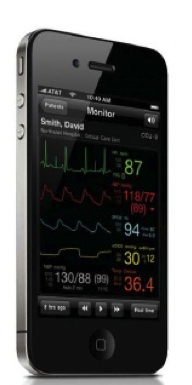 Apps for smart alarms; med safety; equipment management
Asking a lot of the platform
What if…
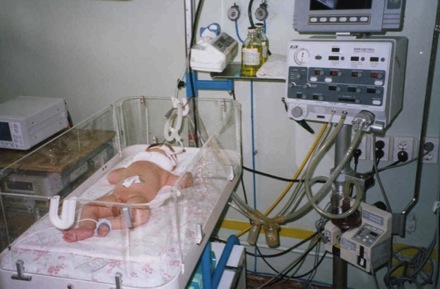 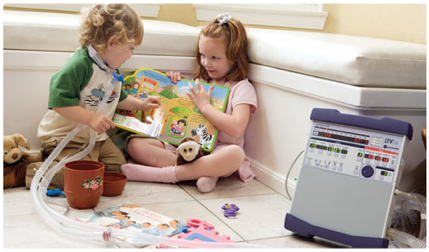 [Speaker Notes: http://www.nwscape.com/brooke/images-new/icu-l.jpg
http://employees.csbsju.edu/lrodgers/images/baby%20icu.jpg
http://www.perfusion.arizona.edu/images/OR%20perfusion.jpg
http://www.fitsense.com/b/images/cardiac%20surgery%20cw.jpg]
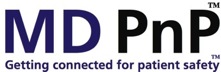 Medical Device “Plug-and-Play” Interoperability Program (MD PnP)
Founded in 2004, the MD PnP research program is a multi-institutional community with Lab based at Massachusetts General Hospital (MGH), with grant support from NIH/NIBIB, NSF, DoD/TATRC, and NIST

Mission: lead the adoption of open standards and technologies for medical device interoperability to improve patient safety
MD PnP Lab at MGH/PHS
Vender-neutral sandbox for experimenting with device interoperability solutions (standards technologies, products)
Contains devices – production and research
Supports diverse collaborators
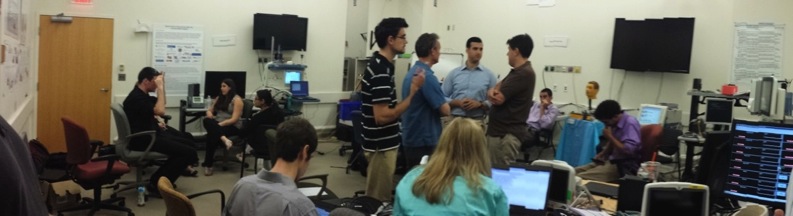 [Speaker Notes: Add lab funding
Better pictures]
www.openice.info


www.mdpnp.org